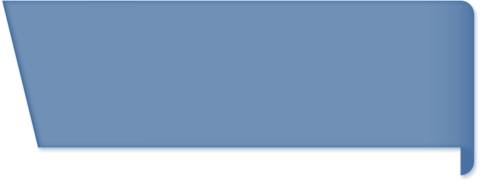 a better day one
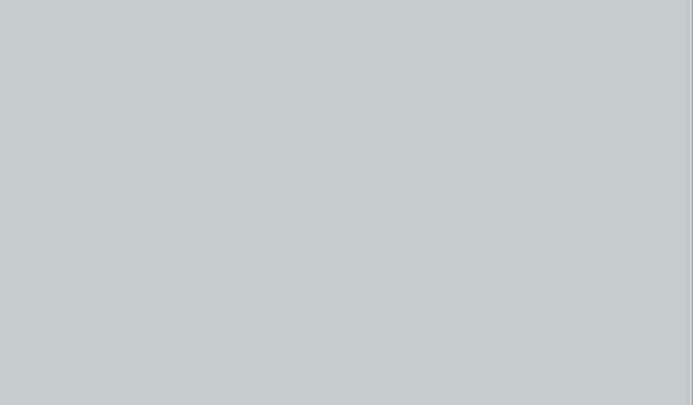 Viresh Maharaj
?
EB
what’s the point of
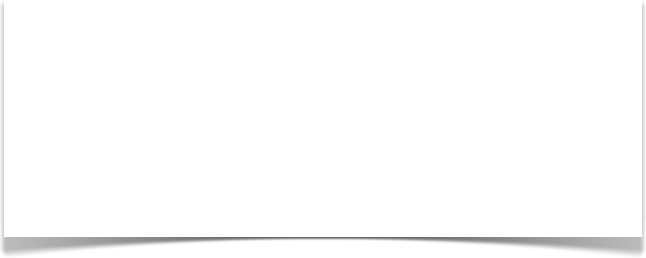 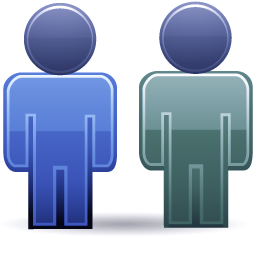 salary
medical aid
bonuses
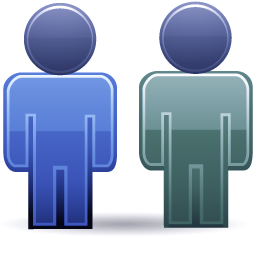 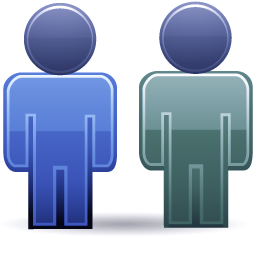 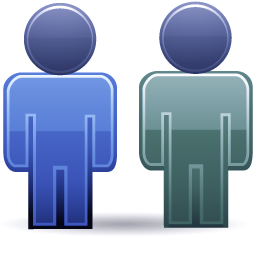 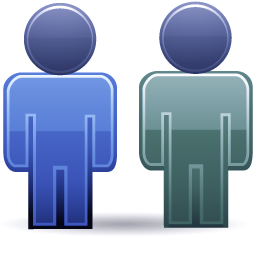 basket
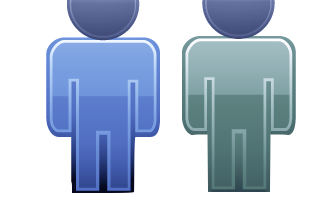 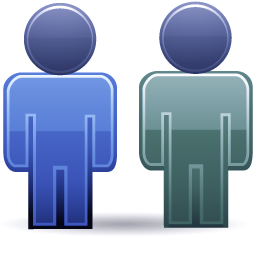 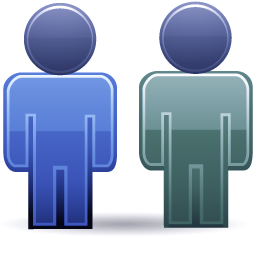 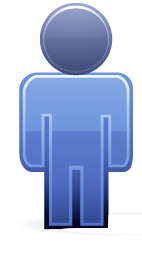 recruitment fees
productivity
morale
intellectual property
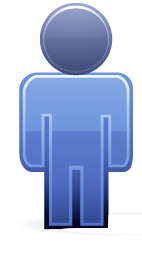 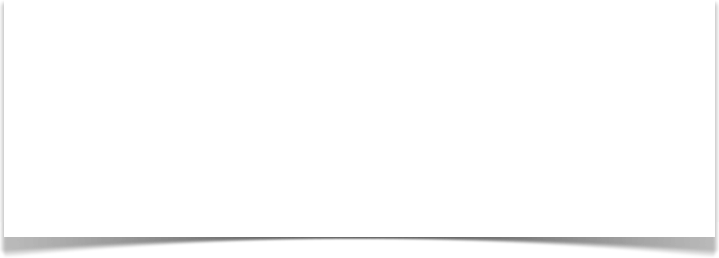 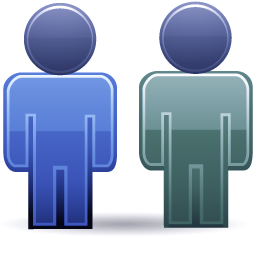 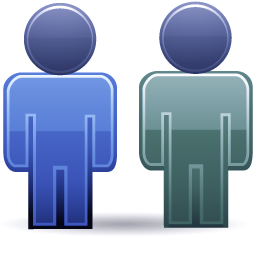 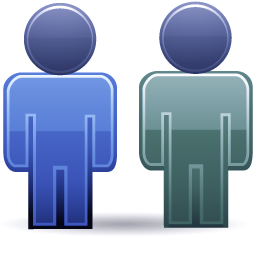 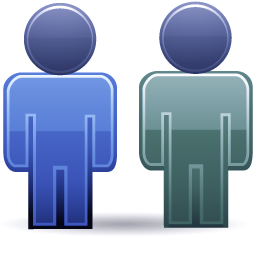 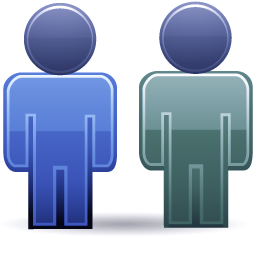 recognise
attract
retain
retirement
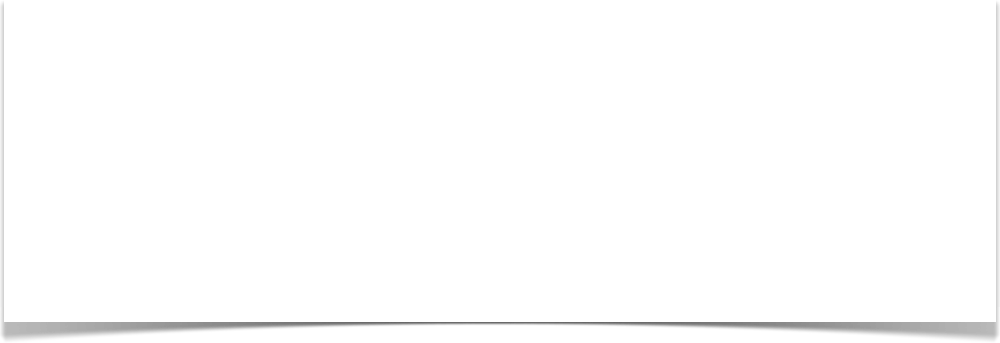 not communicated - not advertised
- almost an after thought
hygiene
?
a culture of
ABDICATION
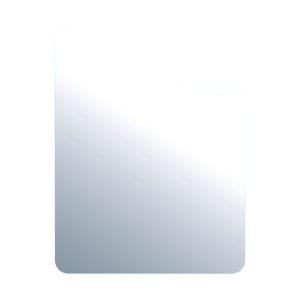 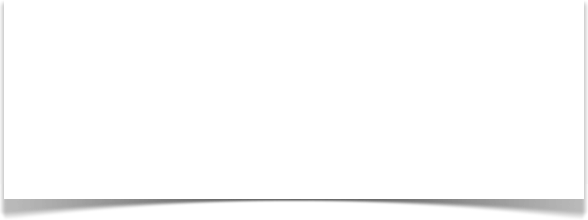 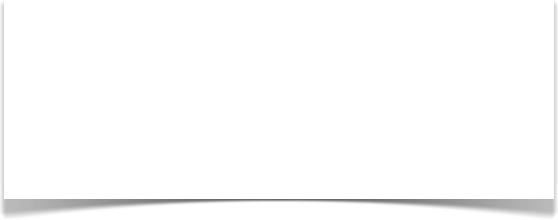 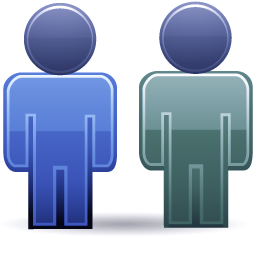 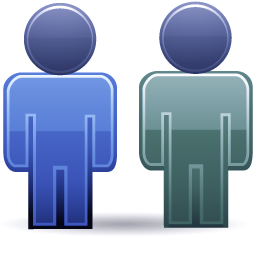 RULES
employers
trustees
fund
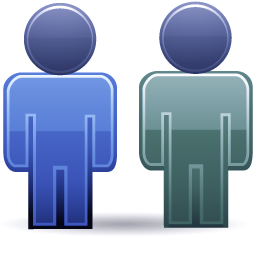 REALISTIC?
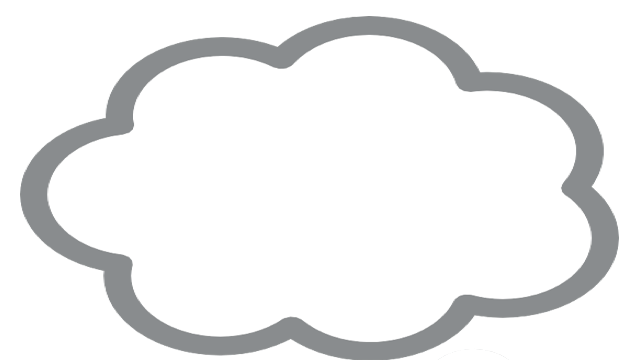 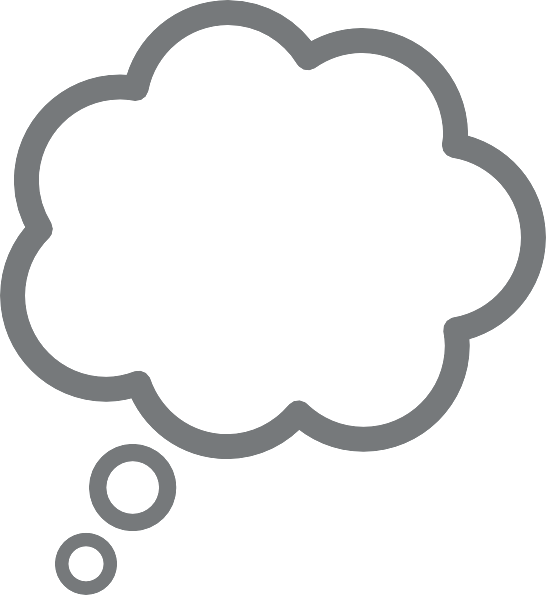 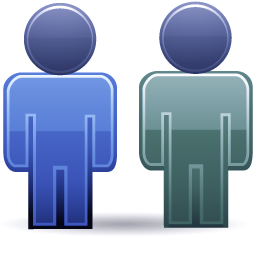 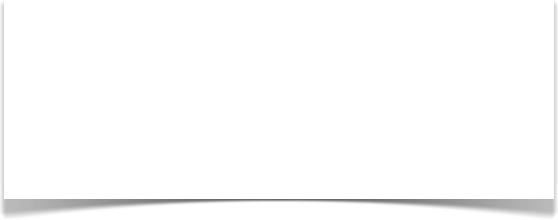 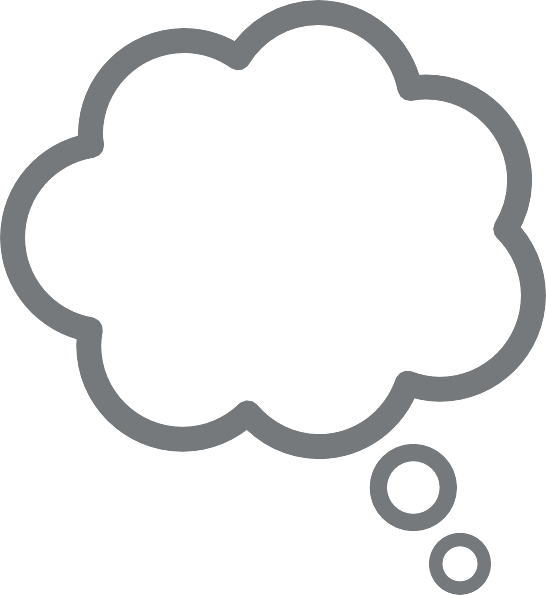 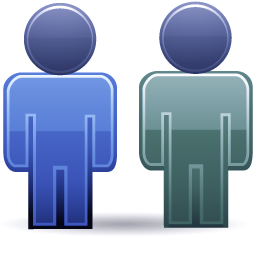 50%
DB
they’ll take
care of me
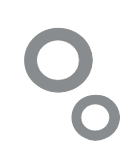 EXPECTATIONS
employees
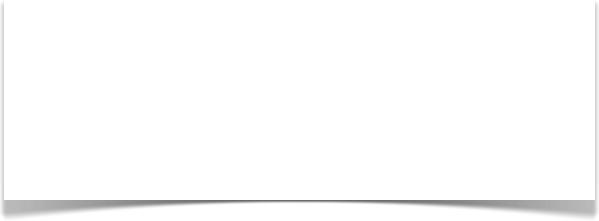 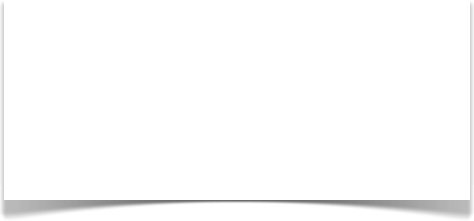 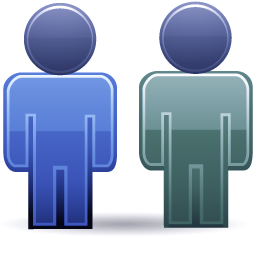 LEADERSHIP
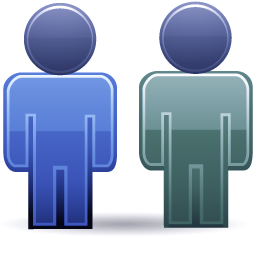 INFORM
ENGAGE
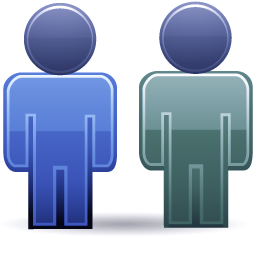 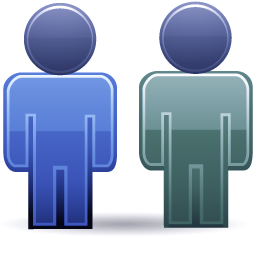 influence
day one
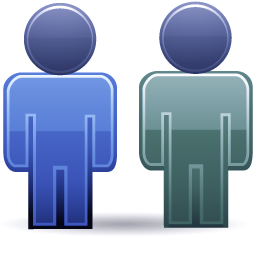 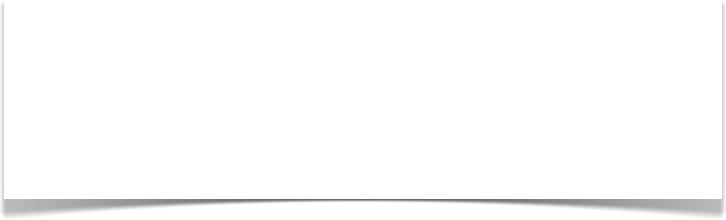 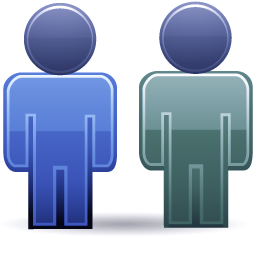 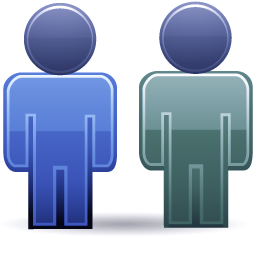 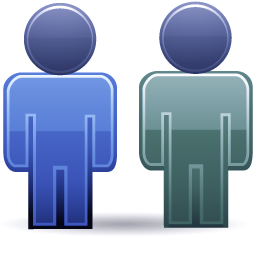 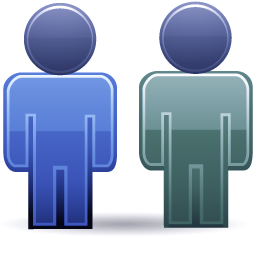 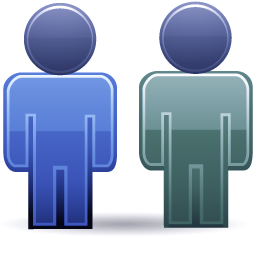 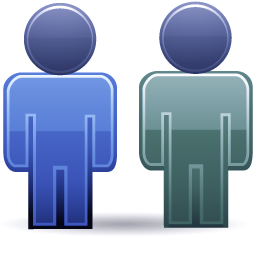 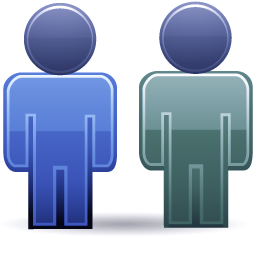 responsibility
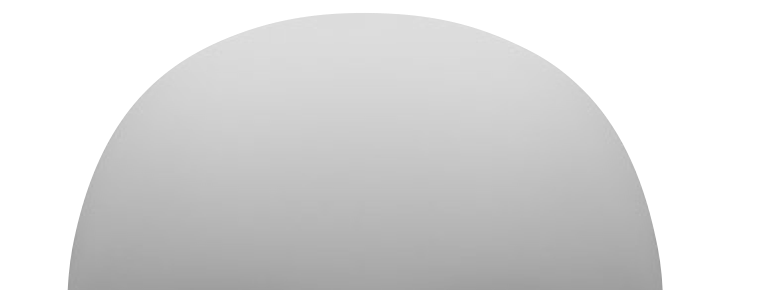 POWER
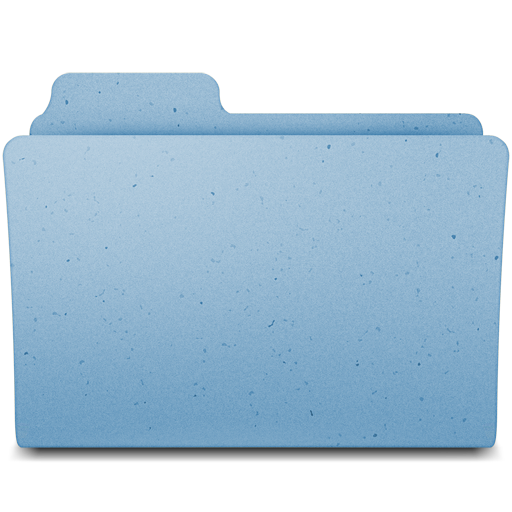 TCF
what’s
required?
?
treating customers
FAIRLY
treating employees
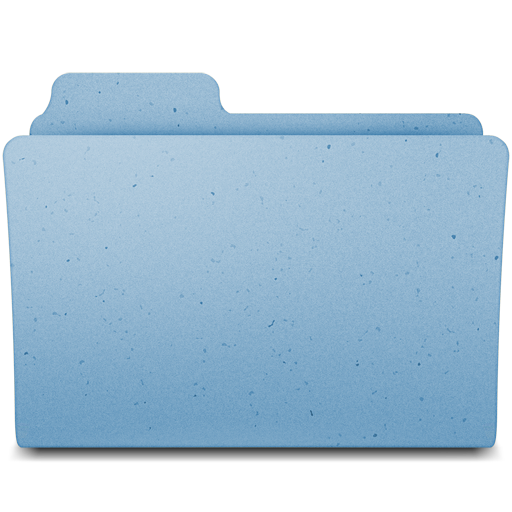 TCF
what’s
required
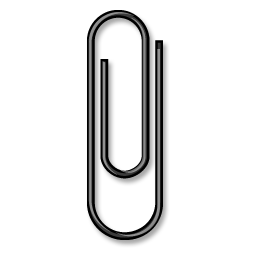 fair treatment of employees is central to the culture of the company

the retirement architecture is sufficient to meet the retirement and risk needs of employees

employees receive regular and clear communication
1.
2.
3.
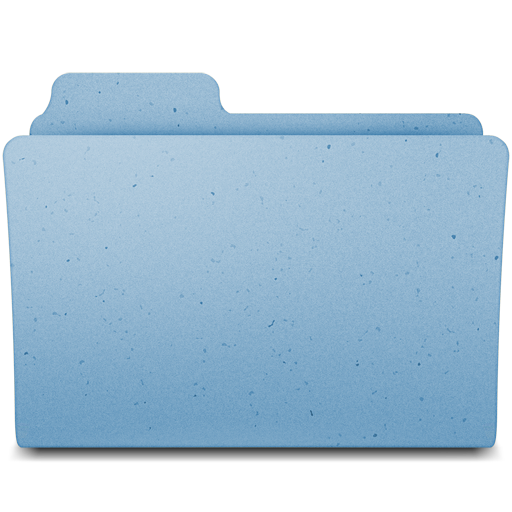 TCF
what’s
required
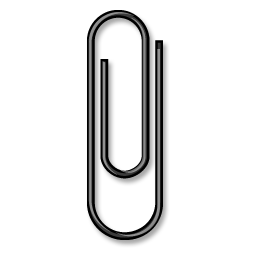 advice provided needs to be suitable and aligned with circumstances

the products provided need to functionas expected

unreasonable barriers should not exist between employees and their retirement fund.
4.
5.
6.
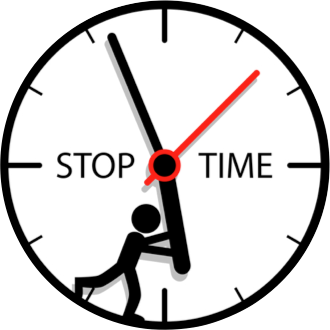 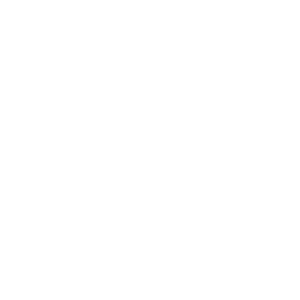 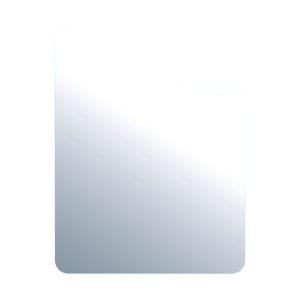 FUND GOVERNANCE
TCF
WHY?
LAWS & COMPLIANCE
AIM
RULES
license togo beyond
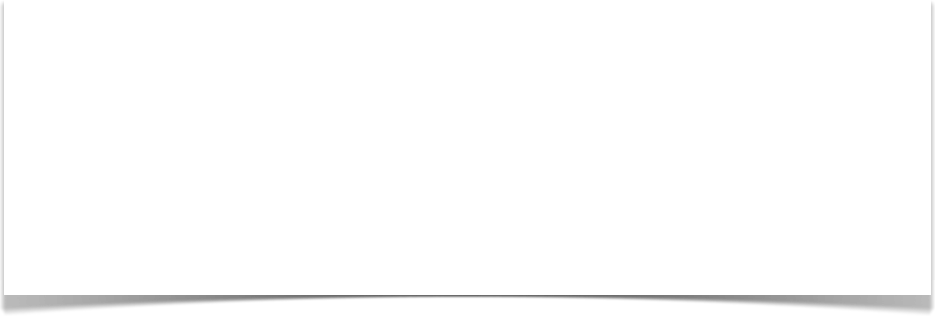 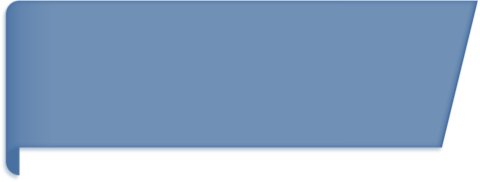 Benchmark survey
OBSTACLE
87%
financial advice
wantfinancial advice
!
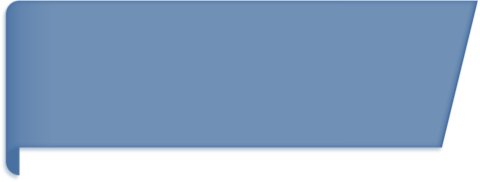 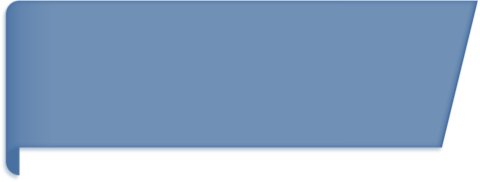 Benchmark survey
Benchmark survey
63%
43%
not prepared
to pay for financial advice
have never
received advice
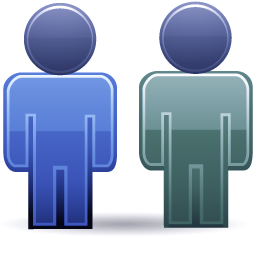 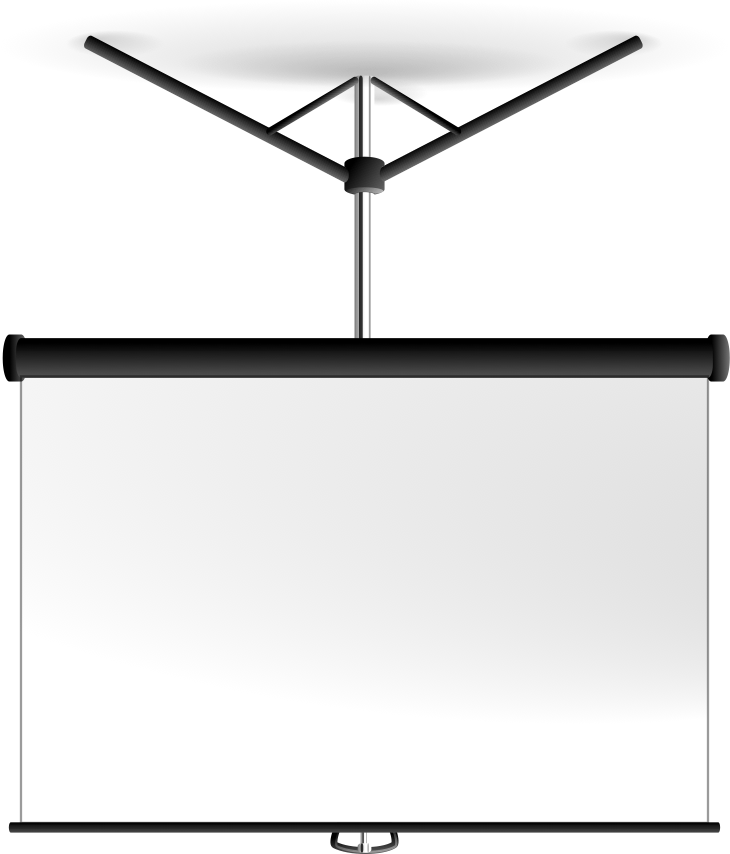 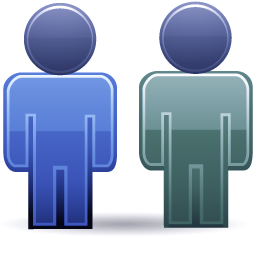 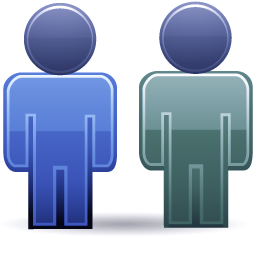 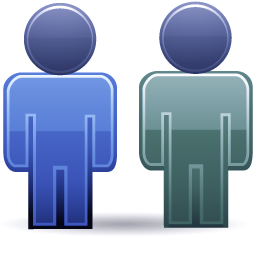 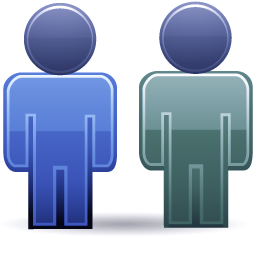 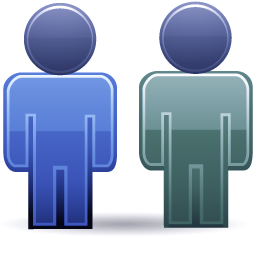 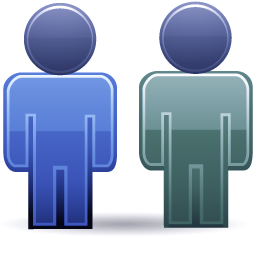 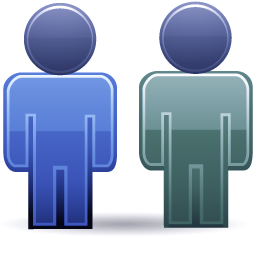 annual
retirement
week
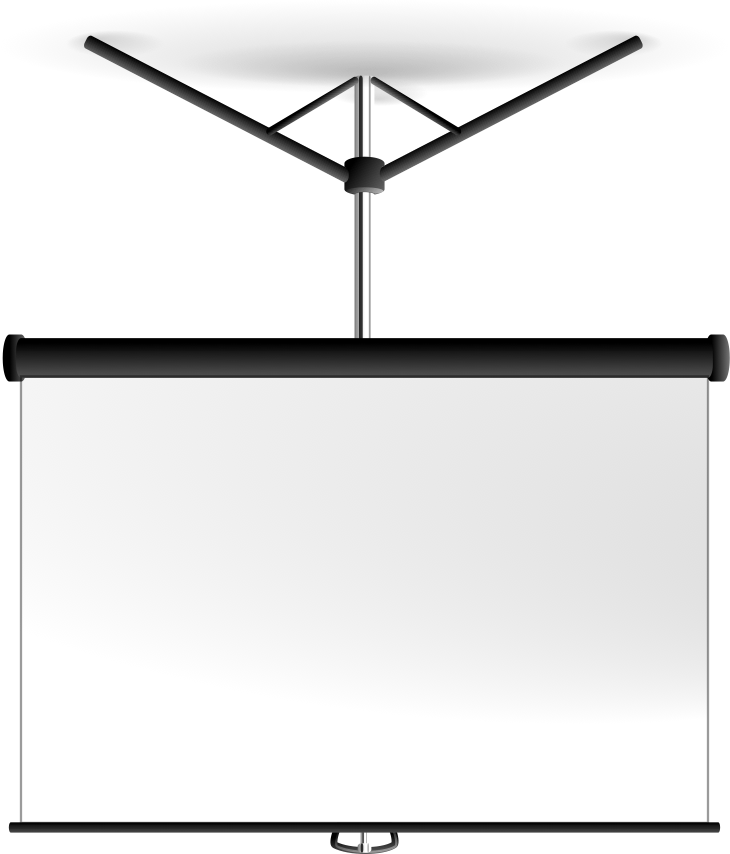 hire financial advisors

flat cost paid by company

no cost to employees
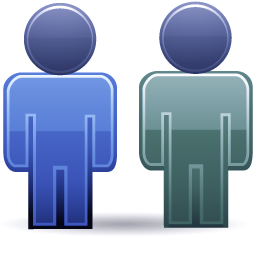 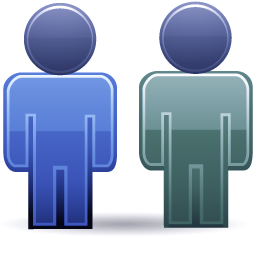 staff and spouses - retirement funding workshop
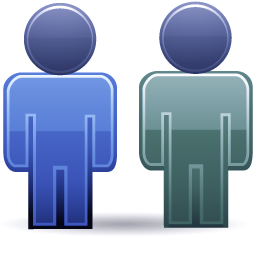 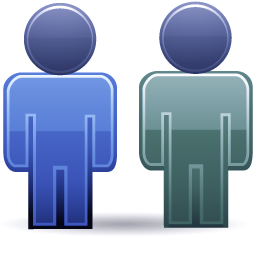 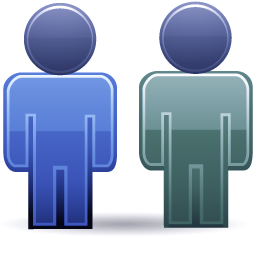 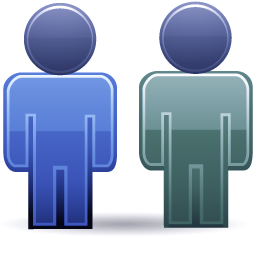 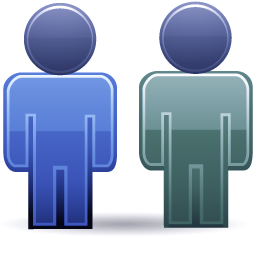 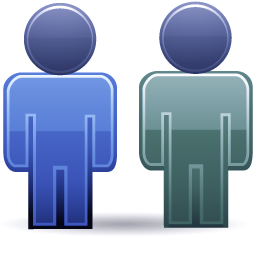 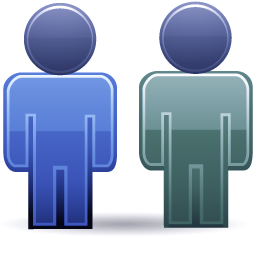 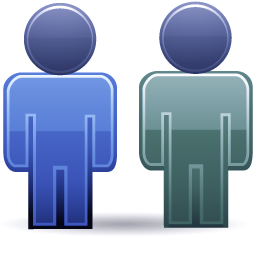 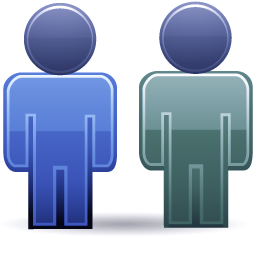 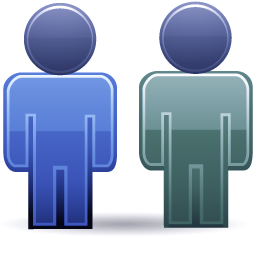 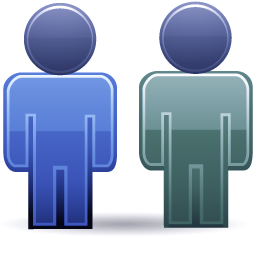 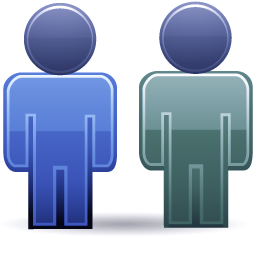 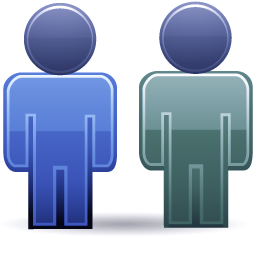 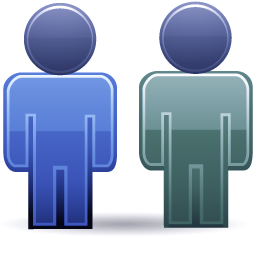 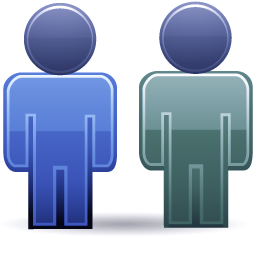 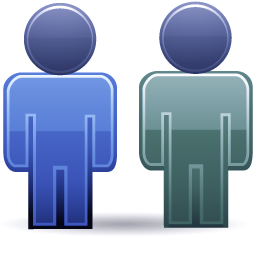 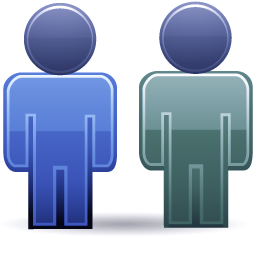 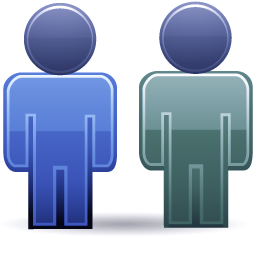 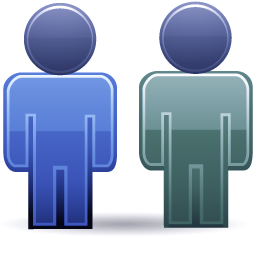 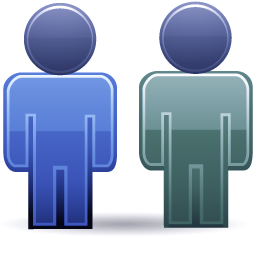 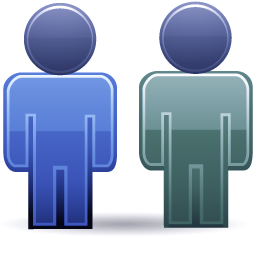 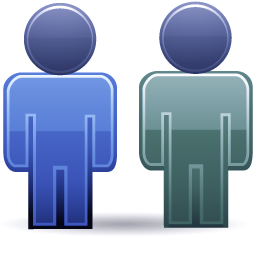 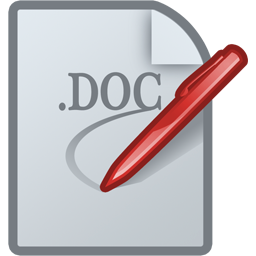 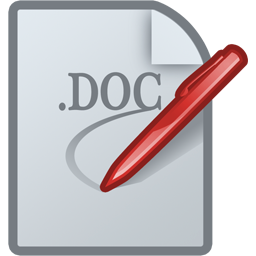 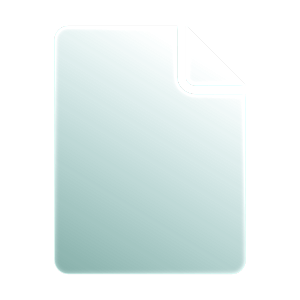 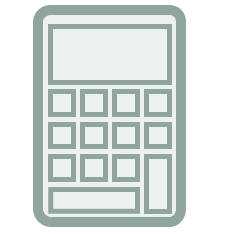 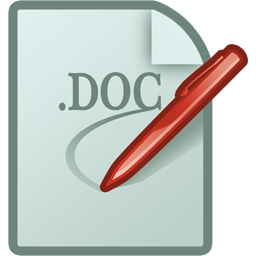 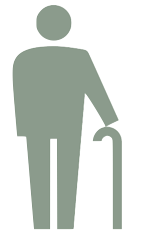 style of communication - understood by everyone
Benefit
Statement
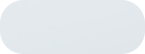 RETIREMENT
retiree
presentations
change
contributions
customised
replacement
ratio
provided
beforehand
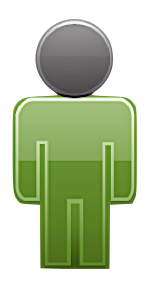 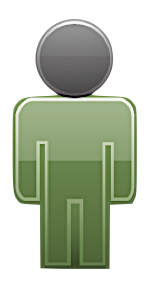 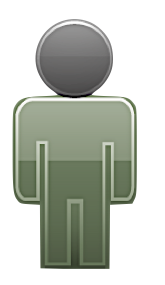 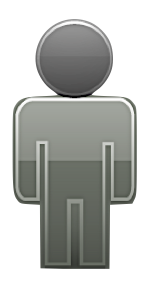 30
40
50
60
!
STATS
a few worrying
51%
90%
33%
53%
are not aware that they have life cover via their funds or group schemes
indicated that they fully understood their benefit statements
have never revisited their original retirement decisions made when they first joined their employer
have not received any information relating to their retirement from their employer
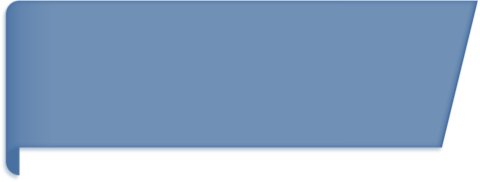 Benchmark survey
responses from employees
fund
employees
communication
breakdown
GAP
32%
51%
would contactHR for information
would seek financial advice from HR at retirement
?
HR
what role - what skills?
provide accurate info
provide guidance to employees
provide financial advice
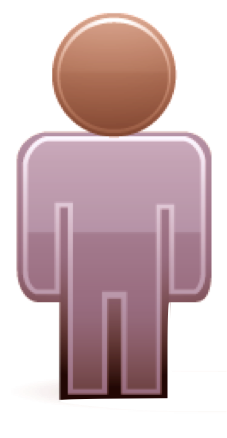 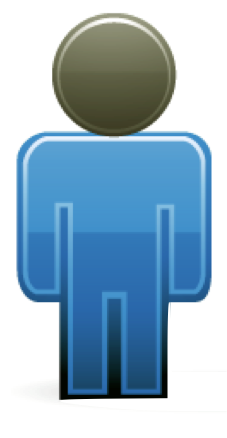 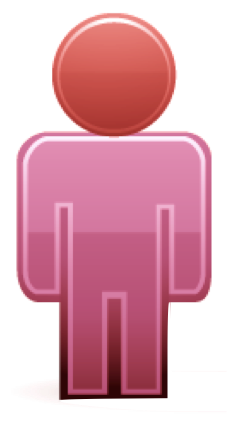 bridging
the GAP
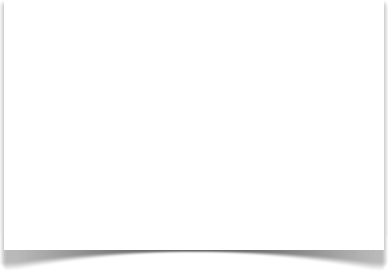 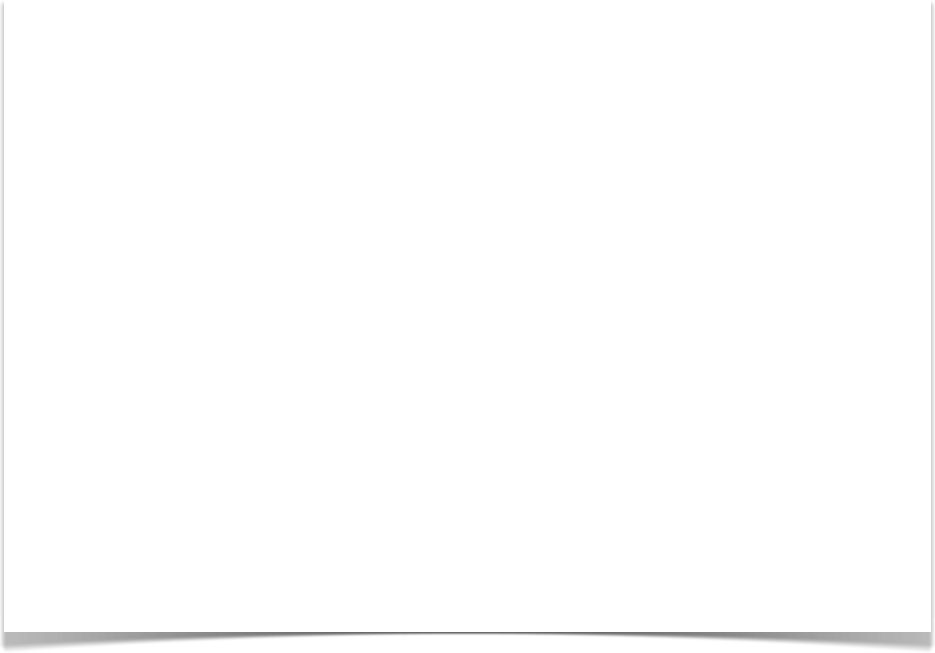 review fund statementannually
formal retirement conversation
affects KPA rating
KPA
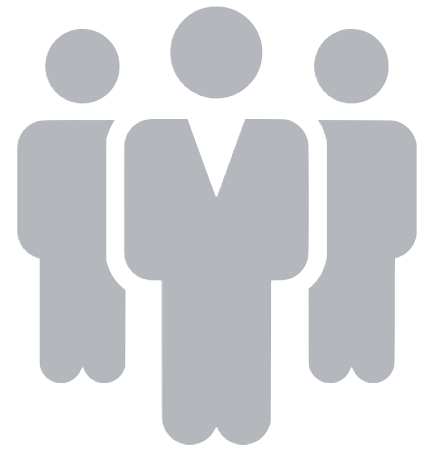 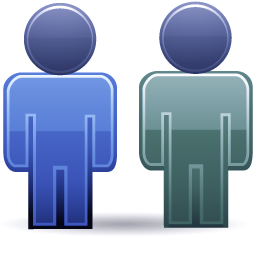 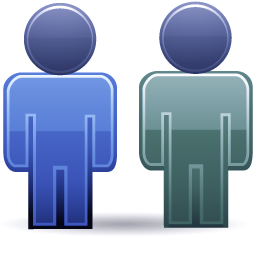 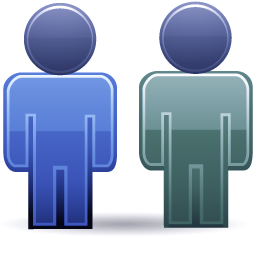 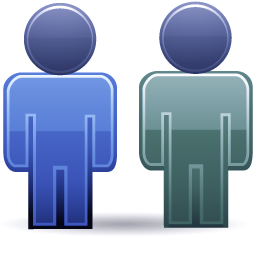 TEF
TREATING EMPLOYEES FAIRLY
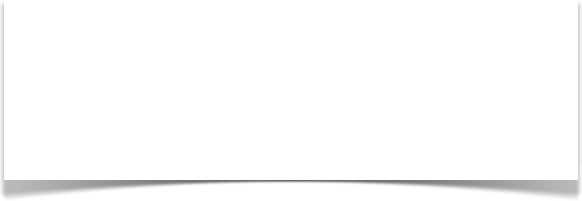 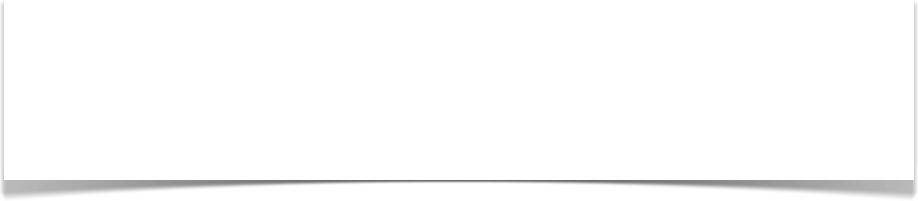 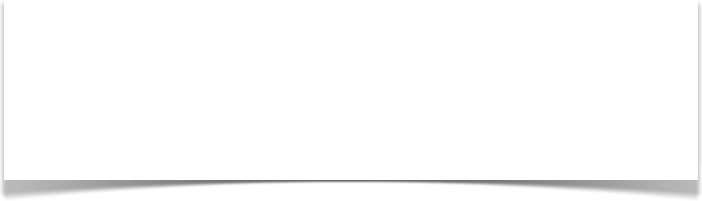 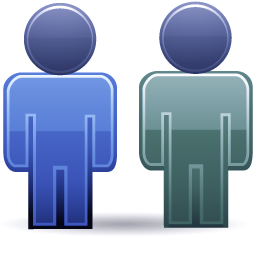 creative
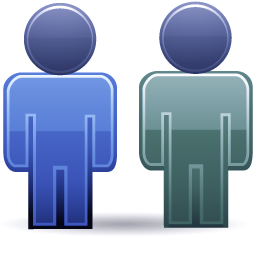 financial stress
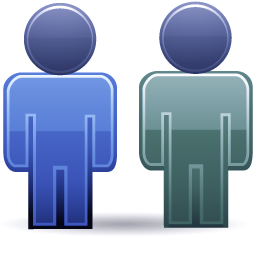 advantage
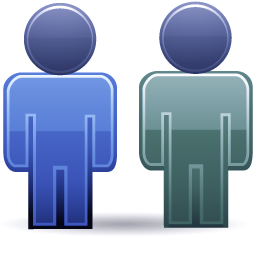 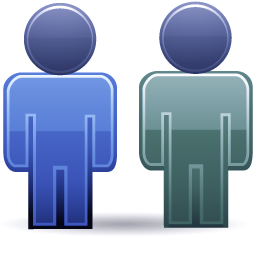 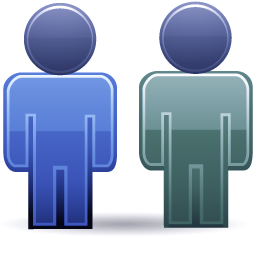 ALIGNED
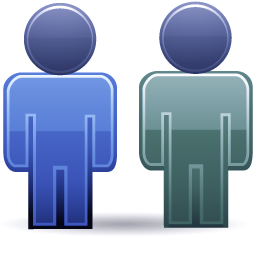 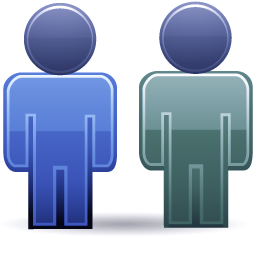 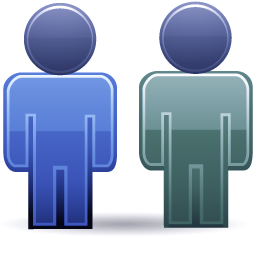 TEF
NATIONAL TREASURY PROPOSALS
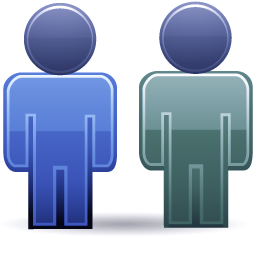 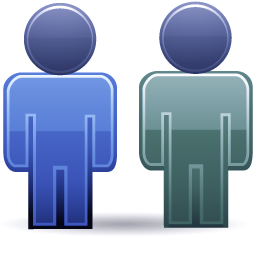 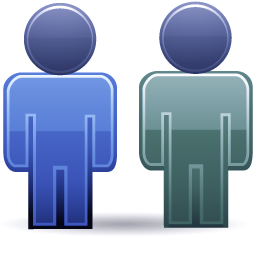 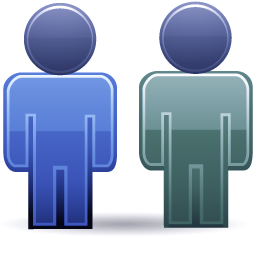 EMPLOYERS
lead employees to a better day one